Sportello Unico Digitale per le ZES
Incontro Z.E.S. ABRUZZO: collaborazione istituzionale e semplificazioni amministrative
Teramo 10/06/2022
IC-GEN-Pres_interno - 191212
Riferimenti territoriali IC per ZES Abruzzo
Giovanni Verna - giovanni.verna@infocamere.it – 3356426548
Carlo Epifano - carlo.epifano@infocamere.it - 3356426588
1
Grazie per l’attenzione.
infocamere.it
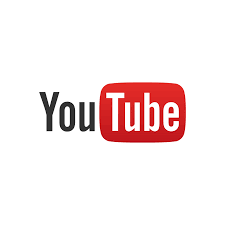 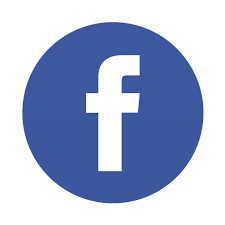 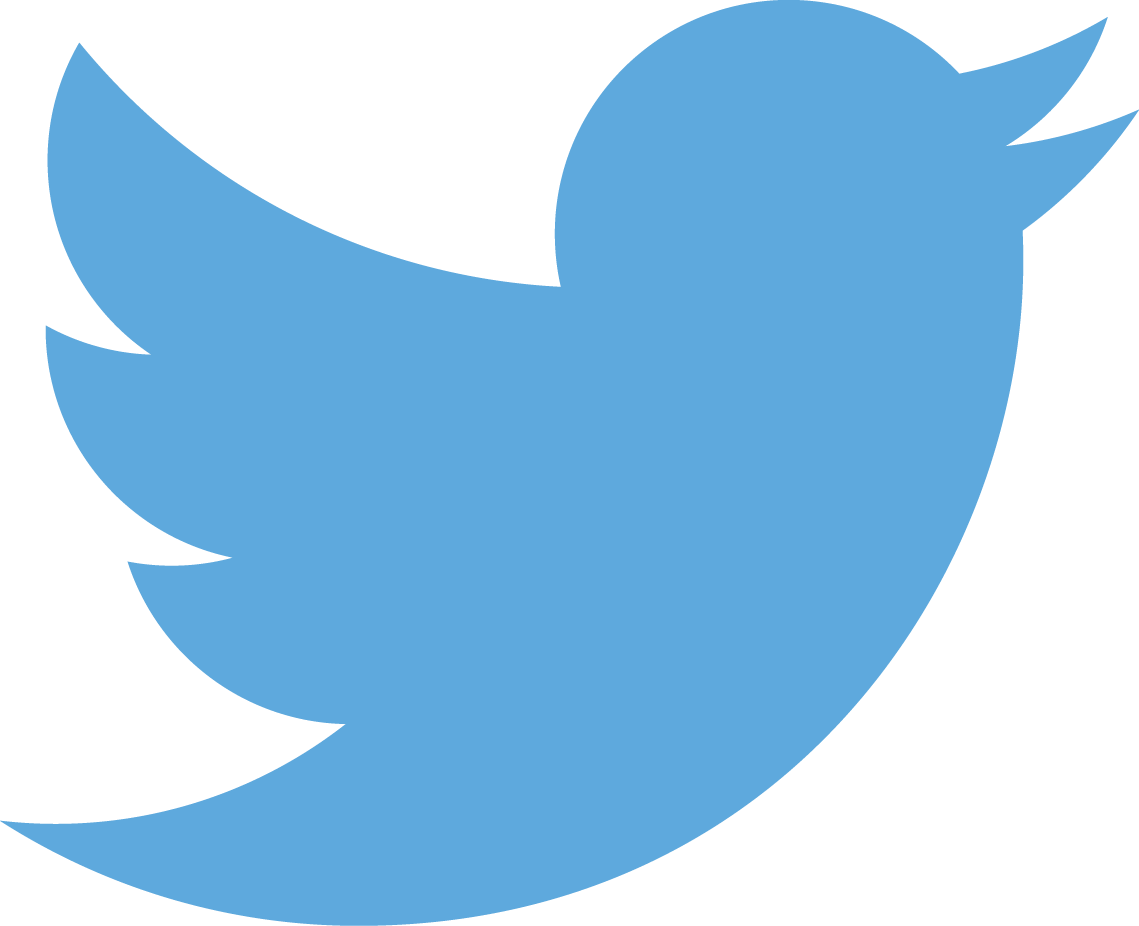 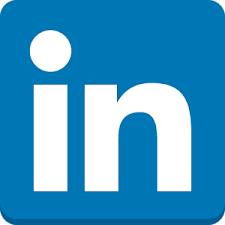